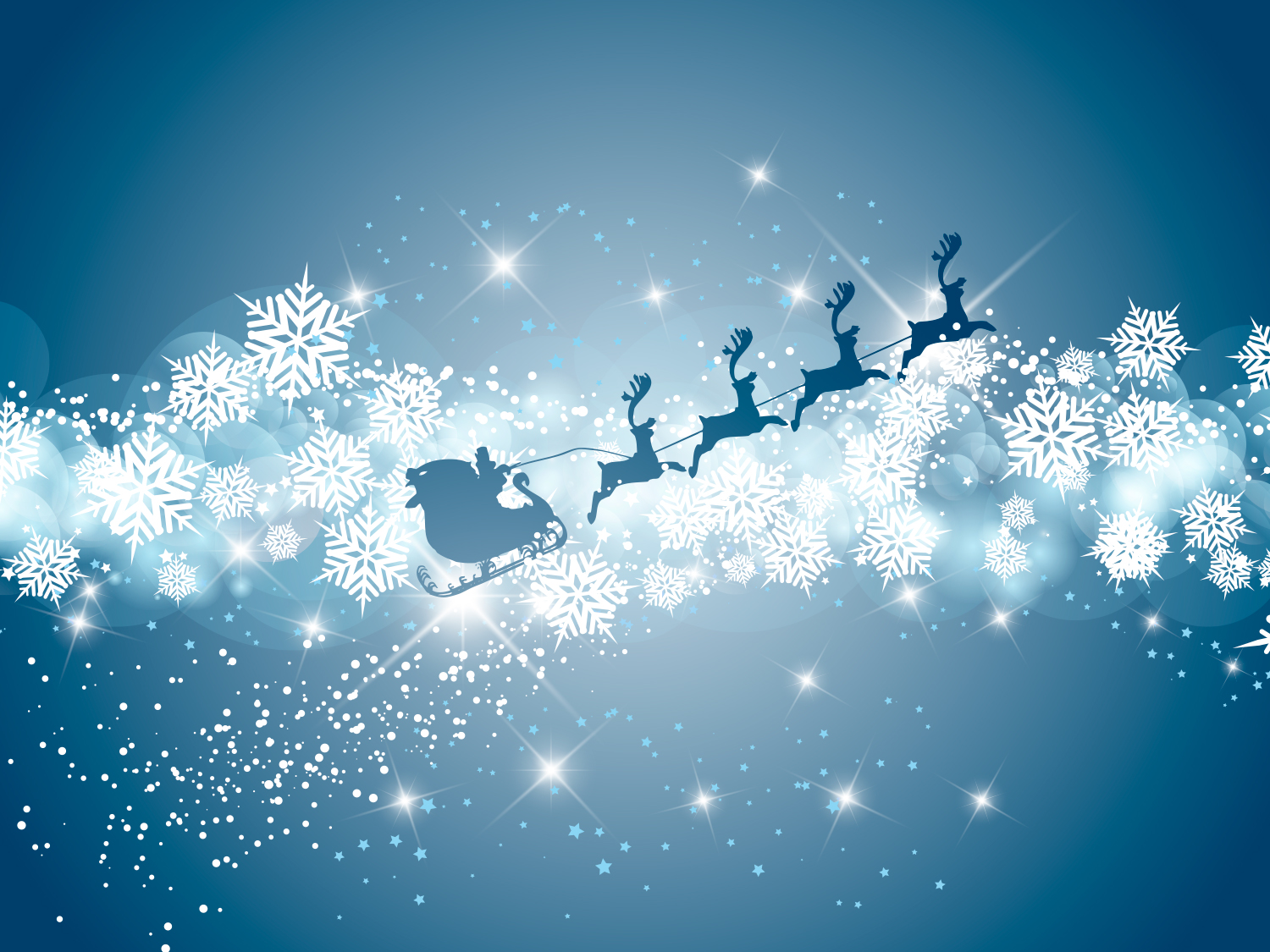 Серебристое творение природы
Работу выполнил:Данилов Артём
группа Ш – 5 
Преподаватель: Г.В.Винокурова
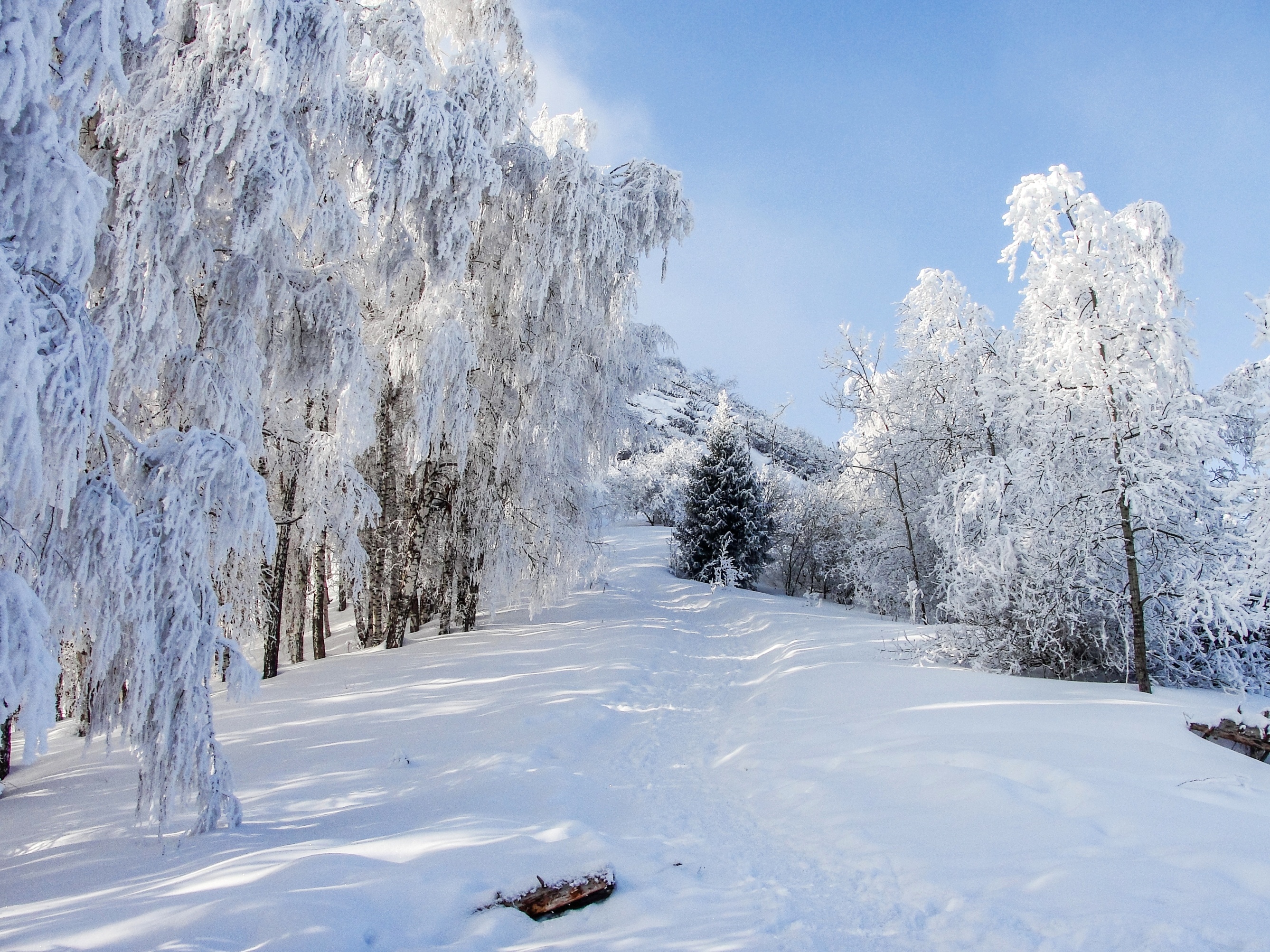 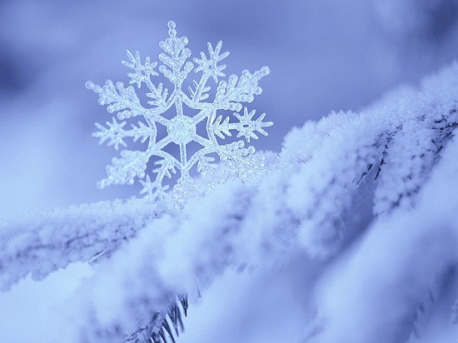 Slide title
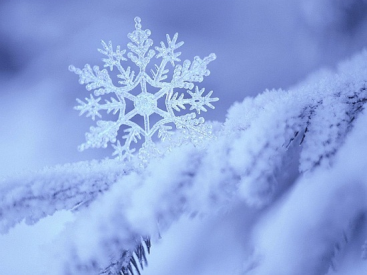 Меня завораживают эти маленькие кристаллики льда, сверкающие зимой как бриллианты на наших воротниках и шапках, а если внимательно рассмотреть варежку, на которую падают эти звездочки, видно, насколько они все разные и бесконечно красивые...


У меня вопрос: КАКИЕ ОНИ БЫВАЮТ?
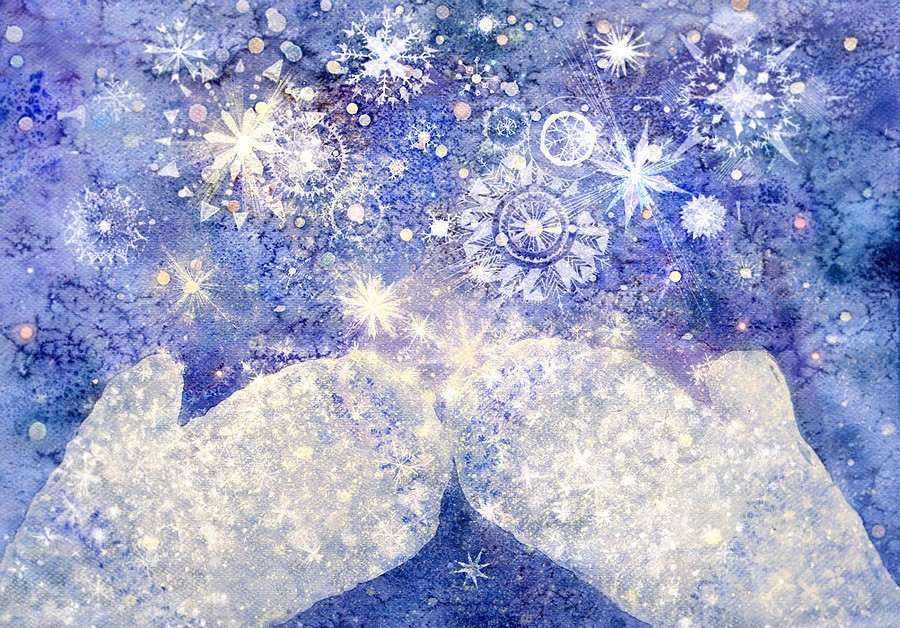 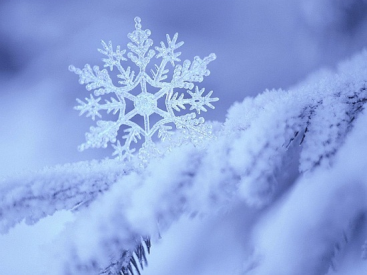 Цель  исследования: выяснить, есть ли в природе одинаковые снежинки?
Задачи исследования:
 Изучить литературу о снежинках;
 Найти информацию о снежинках в Интернете;
 Провести наблюдения в природе;
 Провести опыты;
 Ответить на вопросы и сделать выводы.
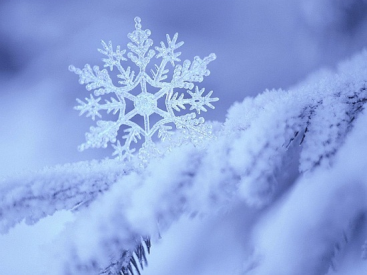 При изучении снежинки в микроскоп она представляет прекрасное зрелище и поражает  правильностью и сложностью форм. 
ОКАЗАЛОСЬ: Снежинка — сложная симметричная структура, состоящая из кристалликов льда, собранных вместе. Вариантов «сборки» множество — до сих пор не удалось найти среди снежинок двух одинаковых. 

Существует даже классификация снежинок.
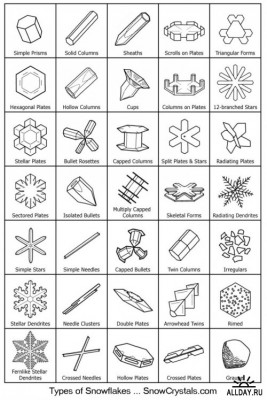 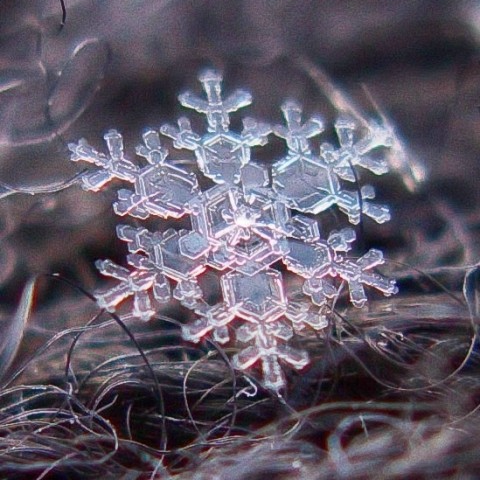 В 1951 году «Международная комиссия по снегу и льду» узаконила классификацию снежинок. По утверждённой международной классификации существует 7 видов снежинок: звёздчатые кристаллы, иглы, столбцы (или колонны), пластинки, пространственные дендриты, столбцы с наконечниками и снежинки неправильной формы.
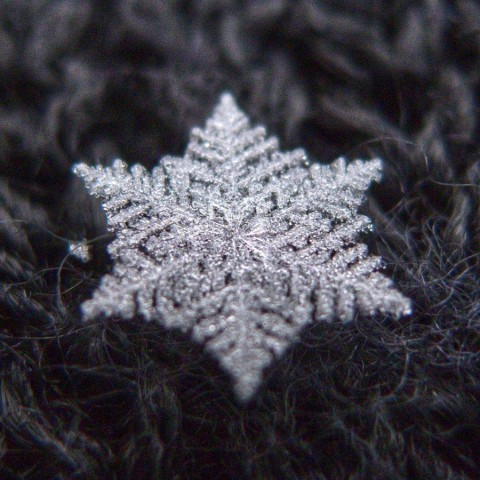 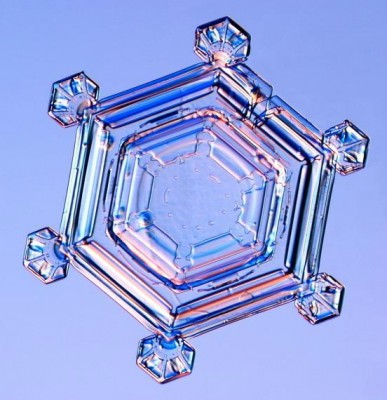 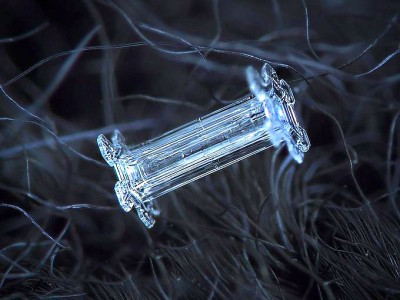 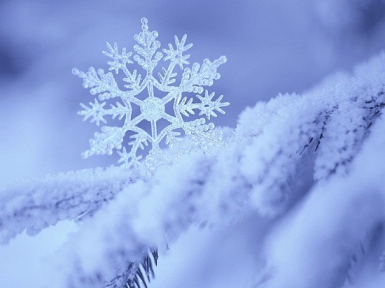 При этом в мире нет абсолютно одинаковых снежинок, а сами размеры «белых хлопьев» колеблются от мельчайших до довольно крупных. Самая известная большая снежинка, которую удалось не только поймать, но и измерить, имела диаметр более 12 сантиметров. Но 30 апреля 1944 года в Москве был зафиксирован случай падения совсем уж странного снега — форма снежинок размером почти с человеческую ладонь больше всего напоминала страусиные перья…
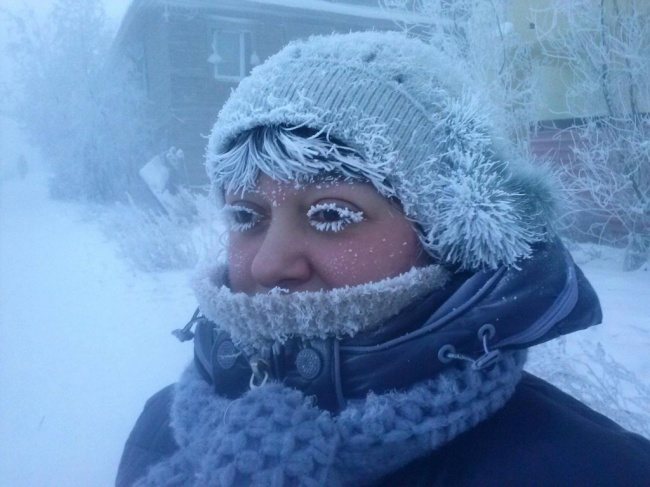 Рассматривая снежинки в морозную погоду, я заметил, что снежинки – в виде узкой, ничем не украшенной пластинки. А в более теплую погоду снежинки мохнатые и пушистые.
Также я наблюдал, что при низкой температуре пар, выходящий из теплотрассы, на стенах домов, кустах вблизи этого пара образует красивые снежные мохнатые кружева, похожие на ветки папоротника или пальмы. И чем дольше идет пар, тем пышнее становится снежное кружево. 
Значит, можно предположить, что для образования пушистых снежинок, нужны влага и сильный мороз.
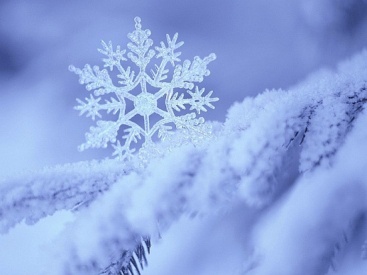 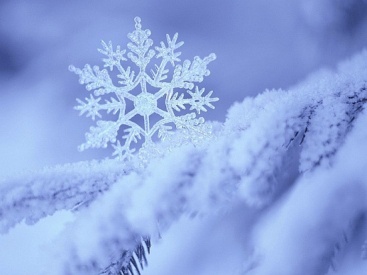 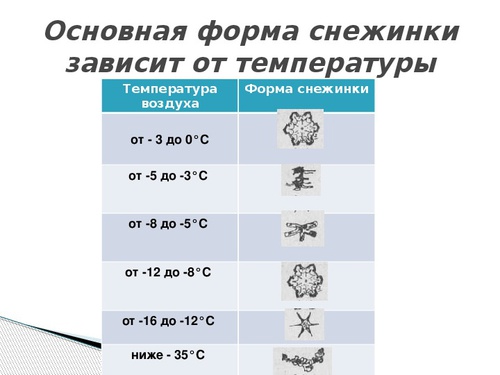 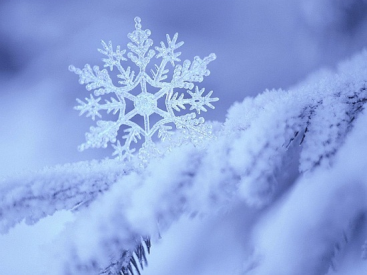 Почему всегда шестиугольники? 
Причем выполненные с такой изумительной геометрической точностью, что «человеку невозможно создать что-либо подобное», говорил Рене Декарт.
Ответ на этот вопрос дает современная кристаллография. Снежинки — не что иное, как лед. А лед — это вода. Первичный кристалл льда (его еще называют «алмазной пылью») образуют при понижении температуры шесть молекул воды.
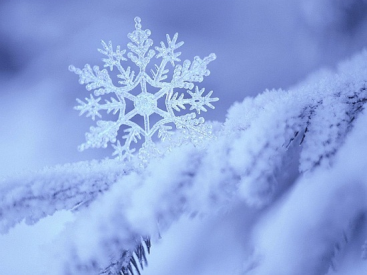 Именно шесть, а не пять, семь или десять. Ведь молекула воды состоит из трех атомов (двух атомов водорода и одного атома кислорода). Поэтому минимальная устойчивая кристаллическая конструкция, когда атомы «цепляются» друг за друга, должна состоять из шести элементов.
Теперь представьте себе снежинку, которая, так ни с чем и не столкнувшись по пути, в чистом и первозданном виде упала на вашу ладонь. Эта прекрасная шестилучевая звезда состоит из огромного количества молекул воды — десять в восемнадцатой степени. Если бы каждая молекула была размером с песчинку, едва ли вы смогли бы удержать ее на ладони; ведь снежинка приобрела бы размеры целого континента!
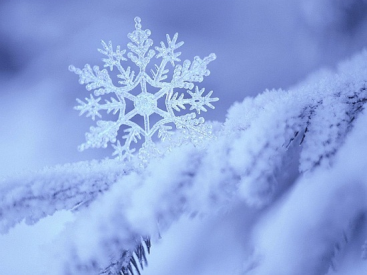 Основа для формирования снежинки, её крошечное ядро - это ледяные или инородные пылинки в тучах. Молекулы воды, хаотично перемещающиеся в виде водяного пара, проходят через облака, но вместе с температурой они теряют и скорость. Всё больше и больше шестиугольных молекул воды присоединяется к растущей снежинке в определённых местах, придавая ей отчётливую форму. При этом выпуклые участки снежинки растут быстрее. Так, из первоначально шестигранной пластинки вырастает шестилучевая звёздочка.
Это интересно: позитивные эмоции, классическая музыка образуют снежинки правильной формы.
Структура воды состоит из кластеров. Негативные слова, тяжелая музыка разрушают группу молекул.
Интересный эксперимент. Взяли 2 емкости с водой.  Рядом с одной емкостью включили музыку — тяжелый рок, а рядом с другой – классическую музыку. В итоге оказалось, что структура кристаллов, которая «слушала» тяжелый рок,  имела некрасивую и неровную структуру, а у той, что «слушала» классику,  кристаллы воды имели ровные и красивые очертания.
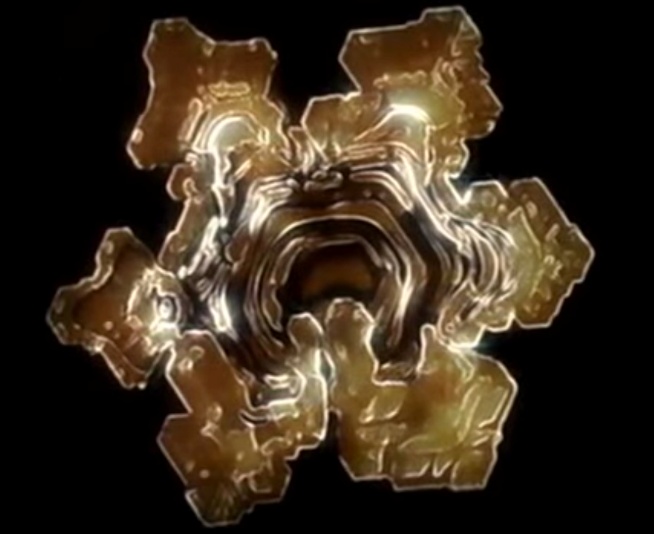 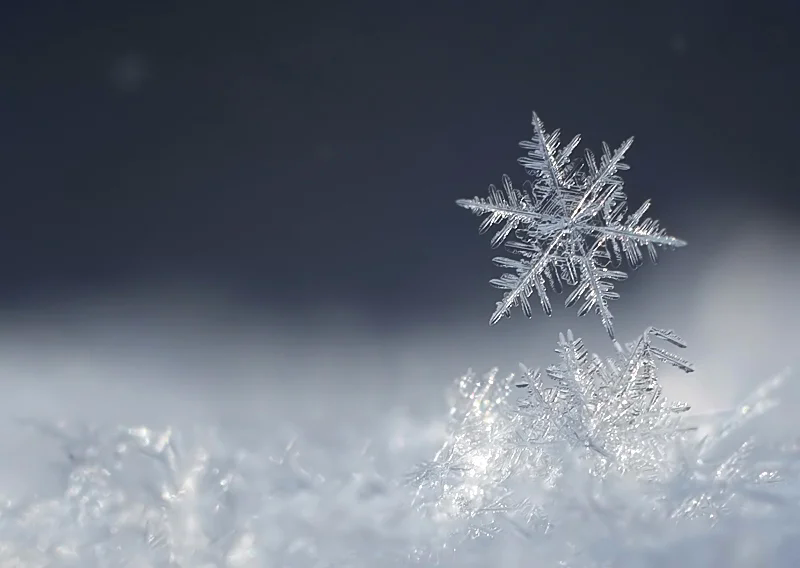 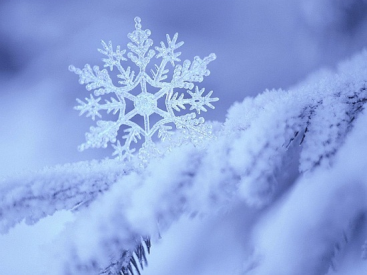 Порхающую в воздухе снежинку подстерегают две опасности. Во-первых, она может растаять, оказавшись в более тёплых воздушных слоях. Во-вторых, во время полёта происходит постепенно испарение снежинки, усиливающееся в ветреную погоду и при уменьшении относительной влажности воздуха.
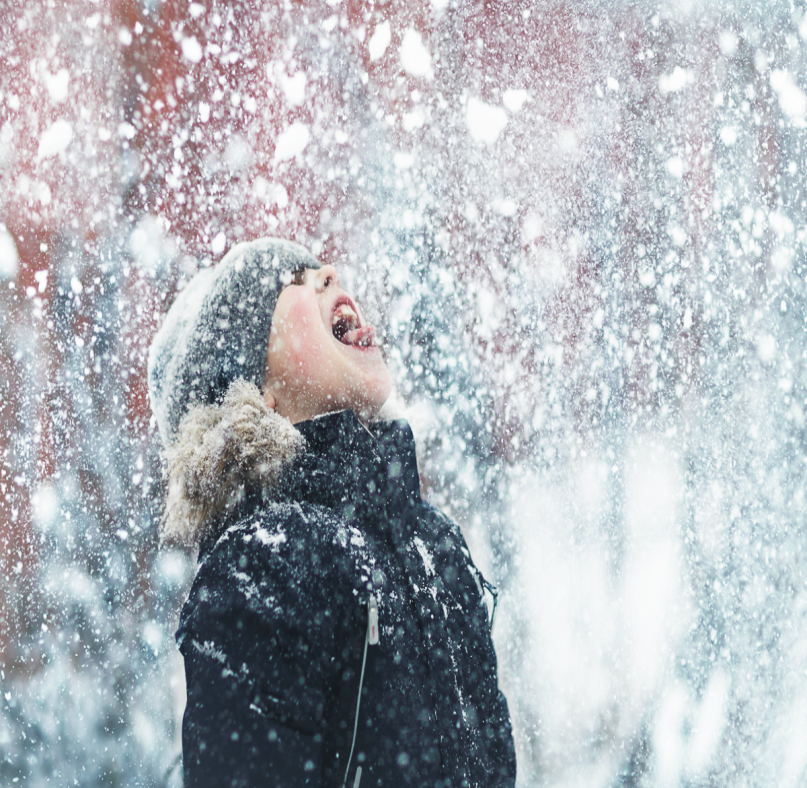 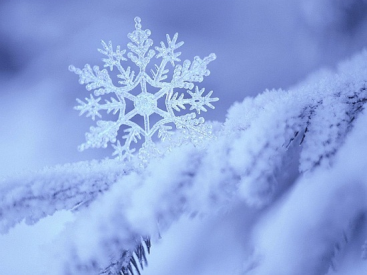 ЭТО ИНТЕРЕСНО!
Снежинки состоят на 95% из воздуха, что обуславливает низкую плотность и сравнительно медленную скорость падения (0,9 км/ч). 
 Снег можно есть. Правда, энергозатраты на поедание снега во много раз больше его калорийности.
 Более половины населения земного шара никогда не видело снега, разве только на фотографиях.
 Слой в один сантиметр слежавшегося за зиму снега даёт 25-35 кубометров воды на 1 га.
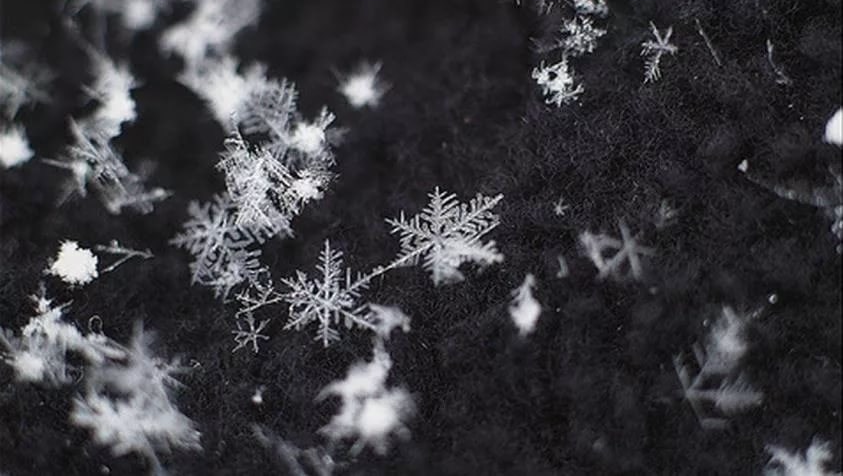 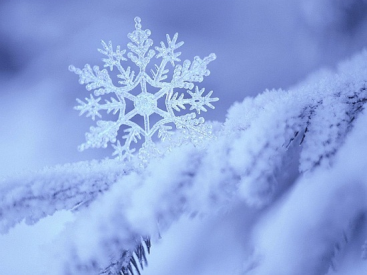 ВЫВОД:

Одинаковых снежинок не существует.
Ни одна из них не повторяет другую.
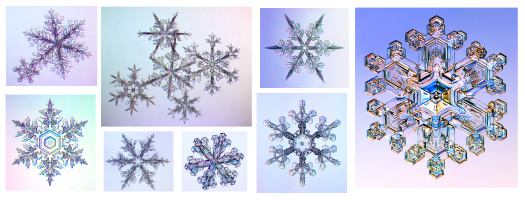 Источники:
https://www.yandex.ru/images/

https://fishki.net/2151620-snezhinki---sovershennoe-tvorenie-prirody-interesnye-fakty-iz-zhizni-snezhinok.html © Fishki.net

https://ru.wikipedia.org/wiki/Снежинка